Панорама открытых уроков и занятий (2018 -2019 уч.г.)
МО (5 - 6)
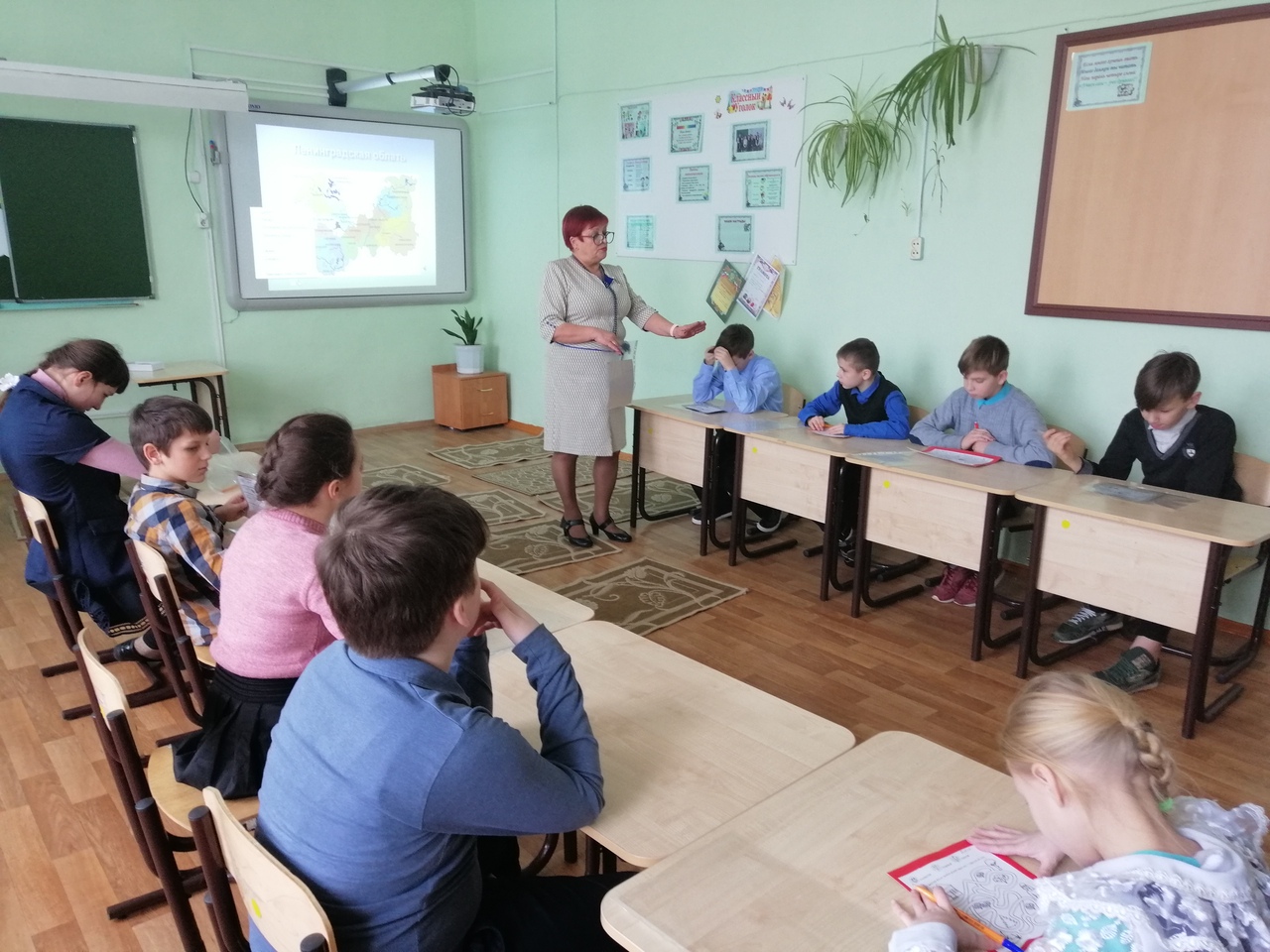 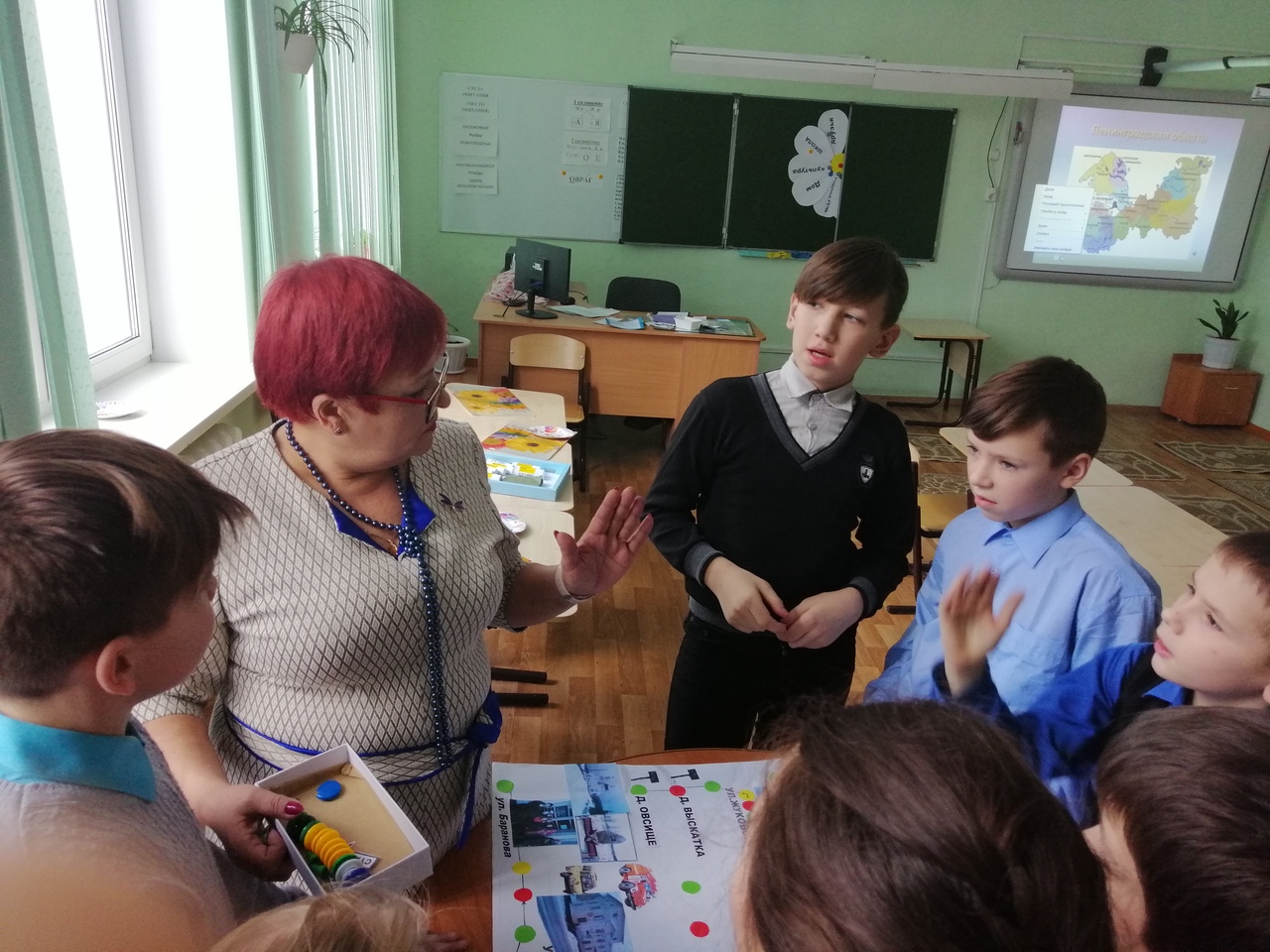 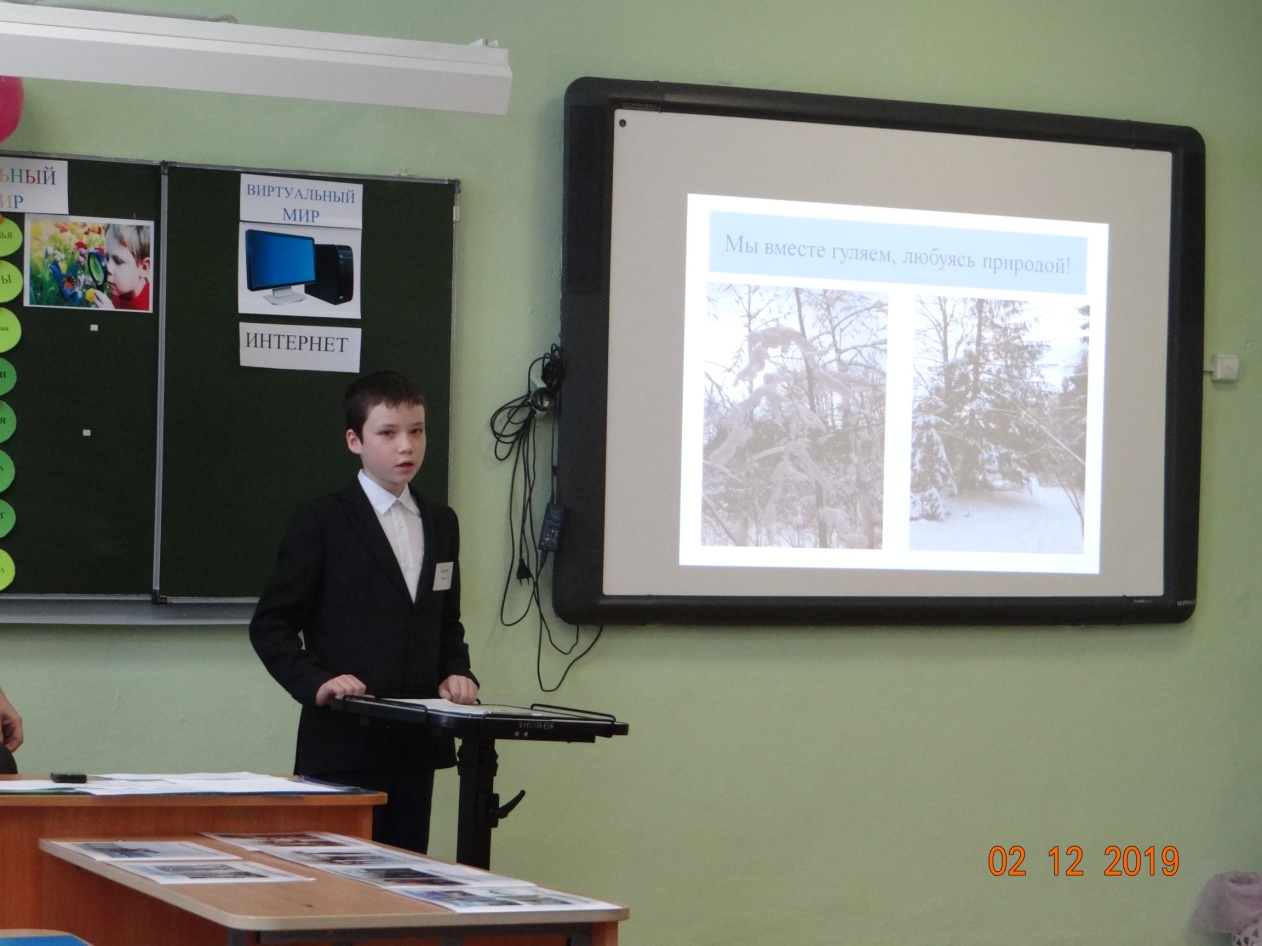 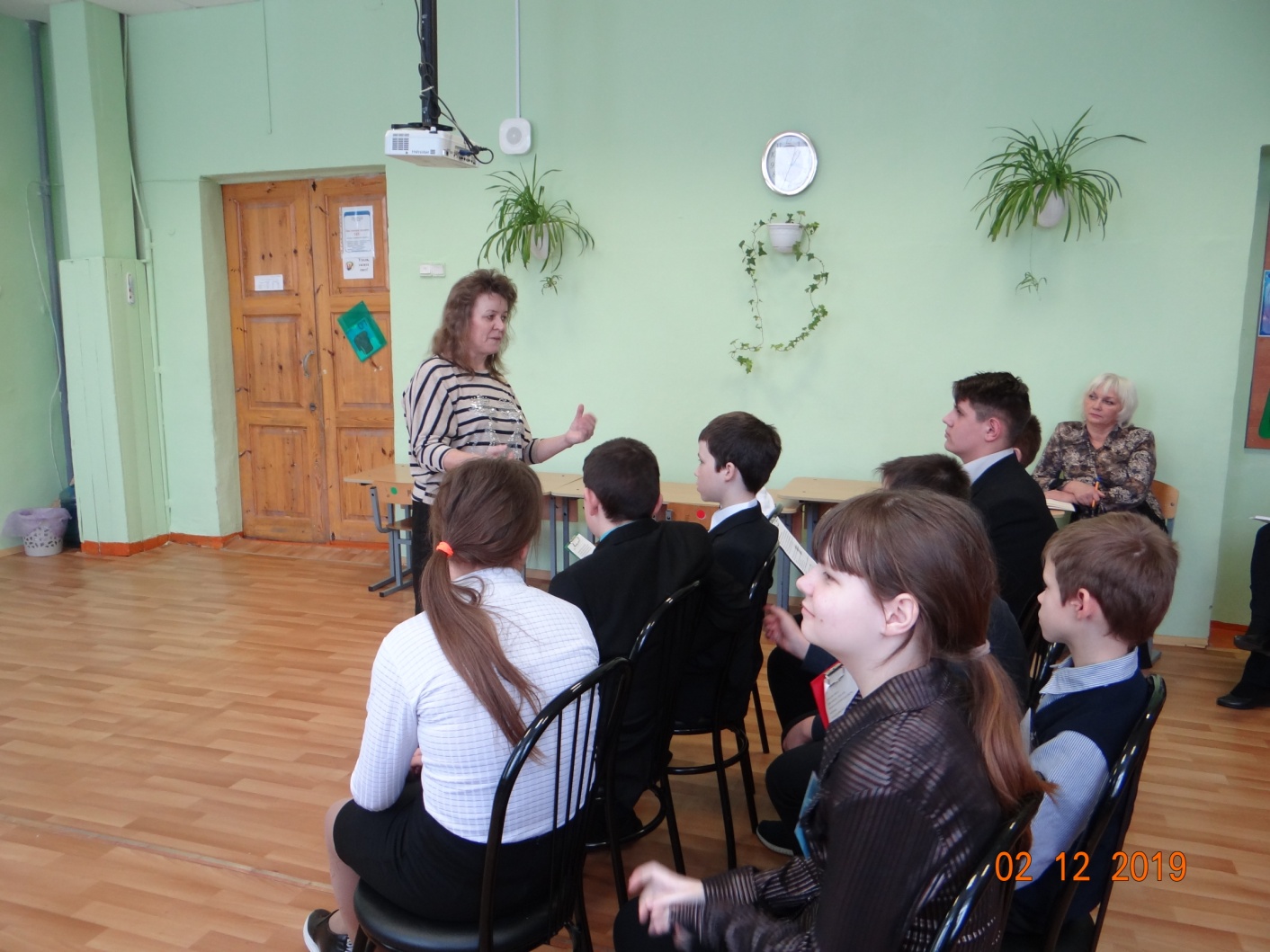 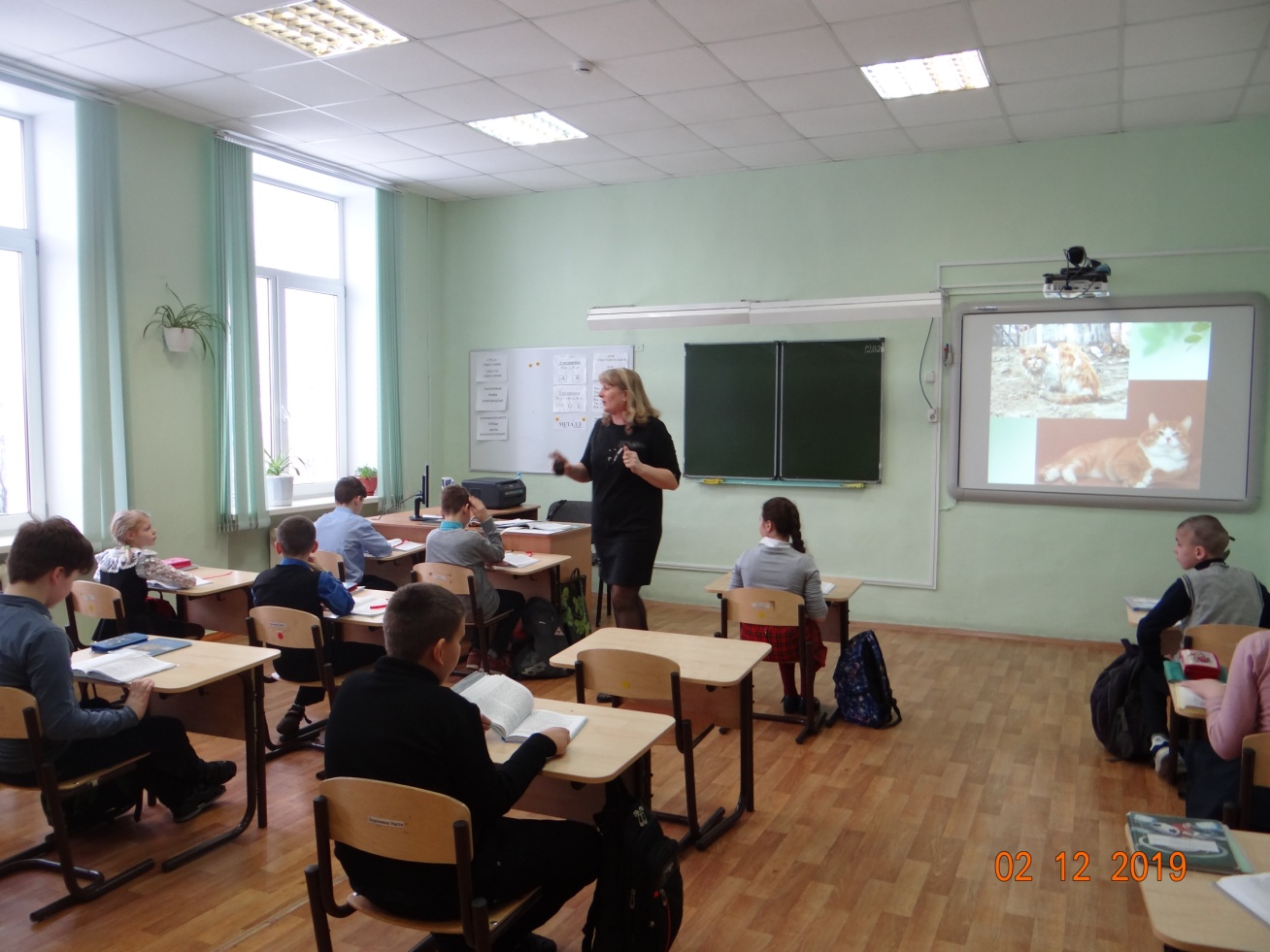 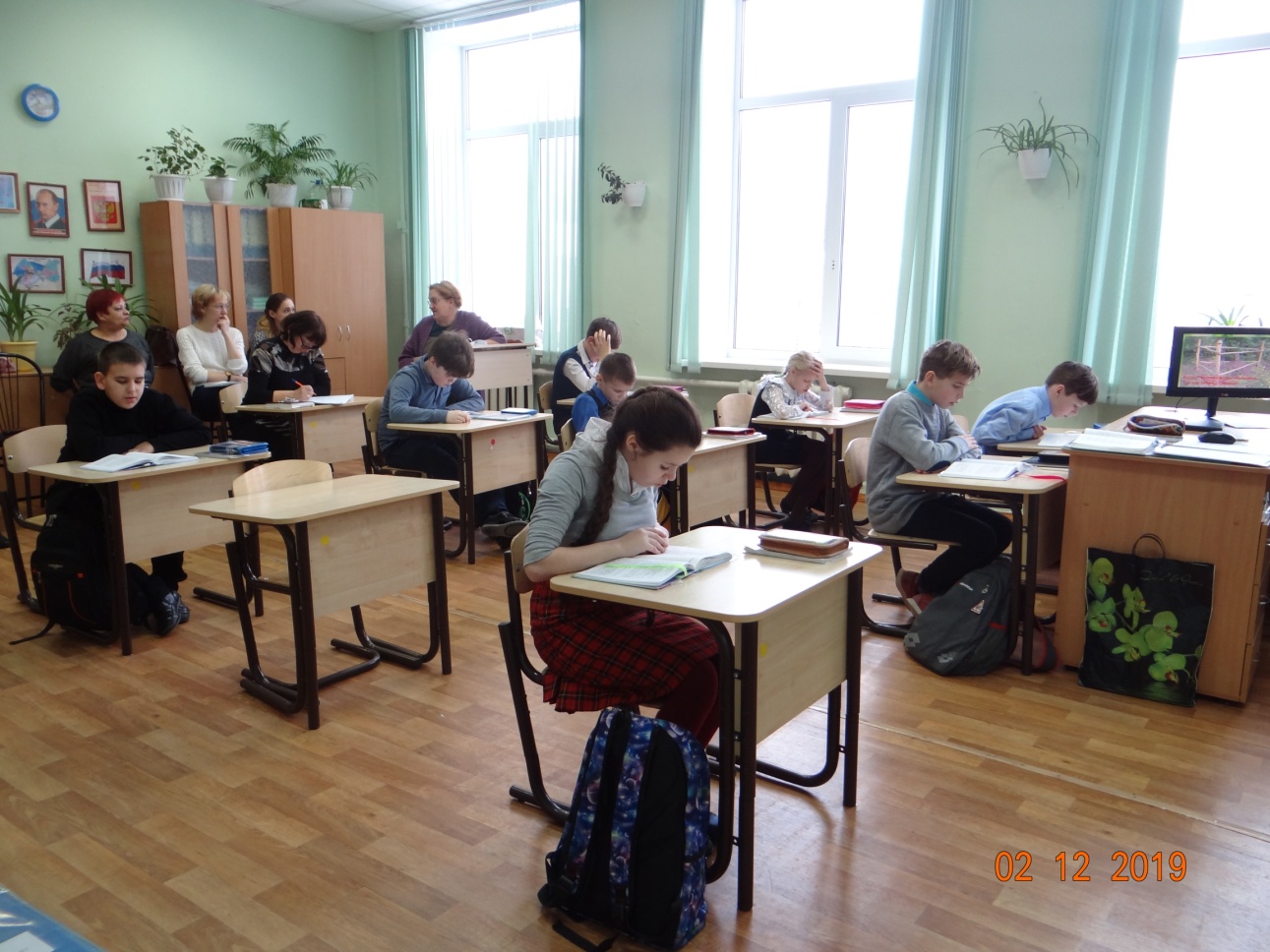 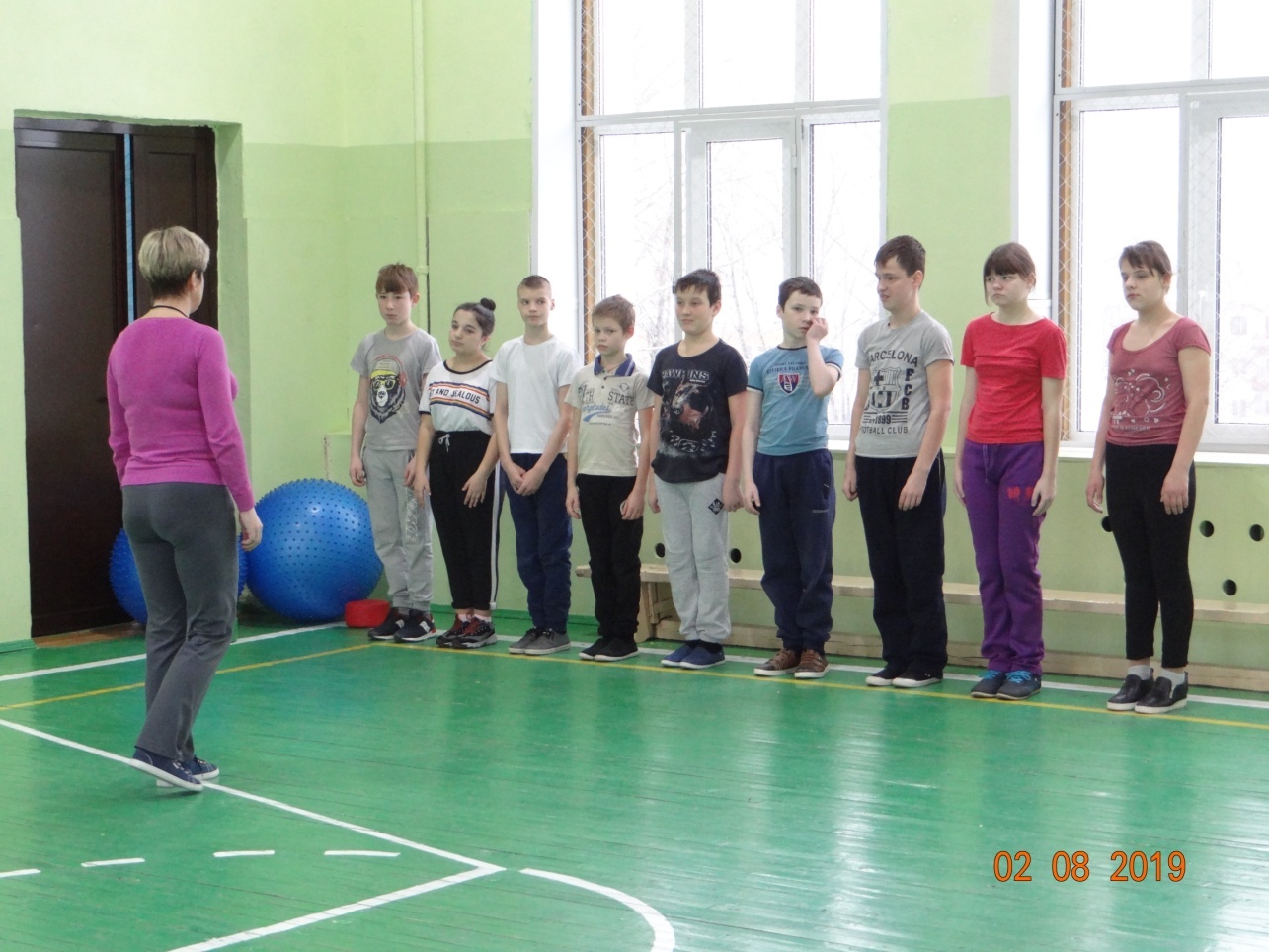 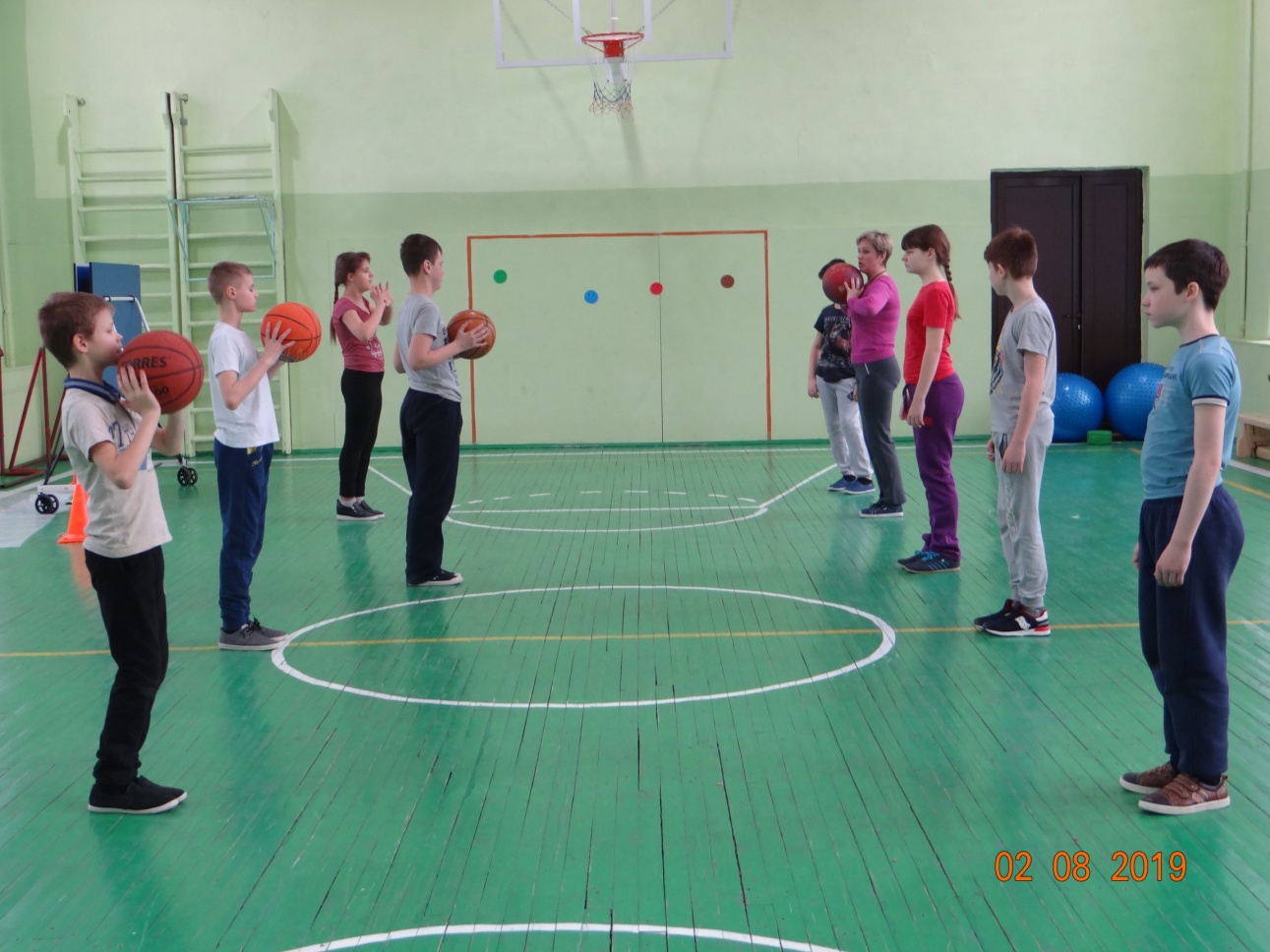